Year 1- NUMBERS TO 100
Session 3 – Representing numbers to 100.
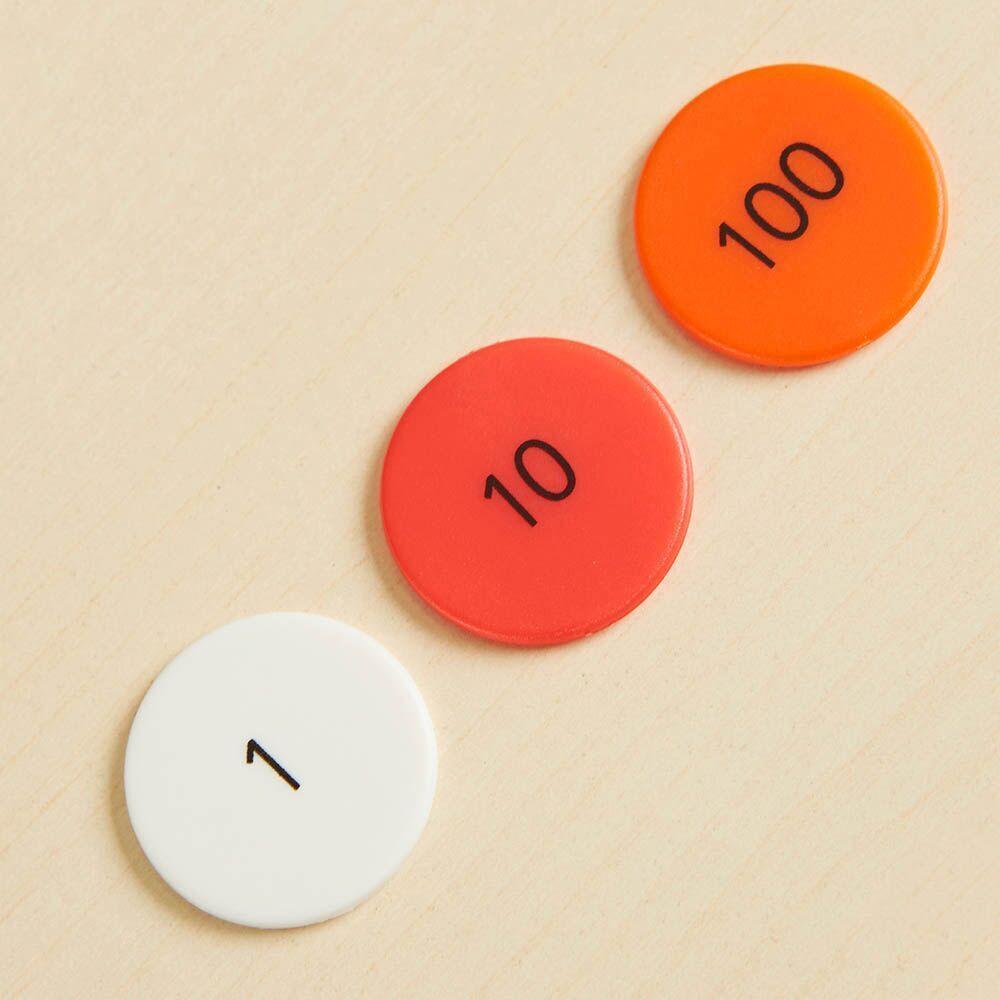 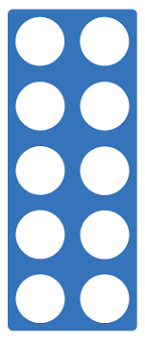 Which images represent 10? Which images are more than 10? Which images are less than ten?
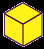 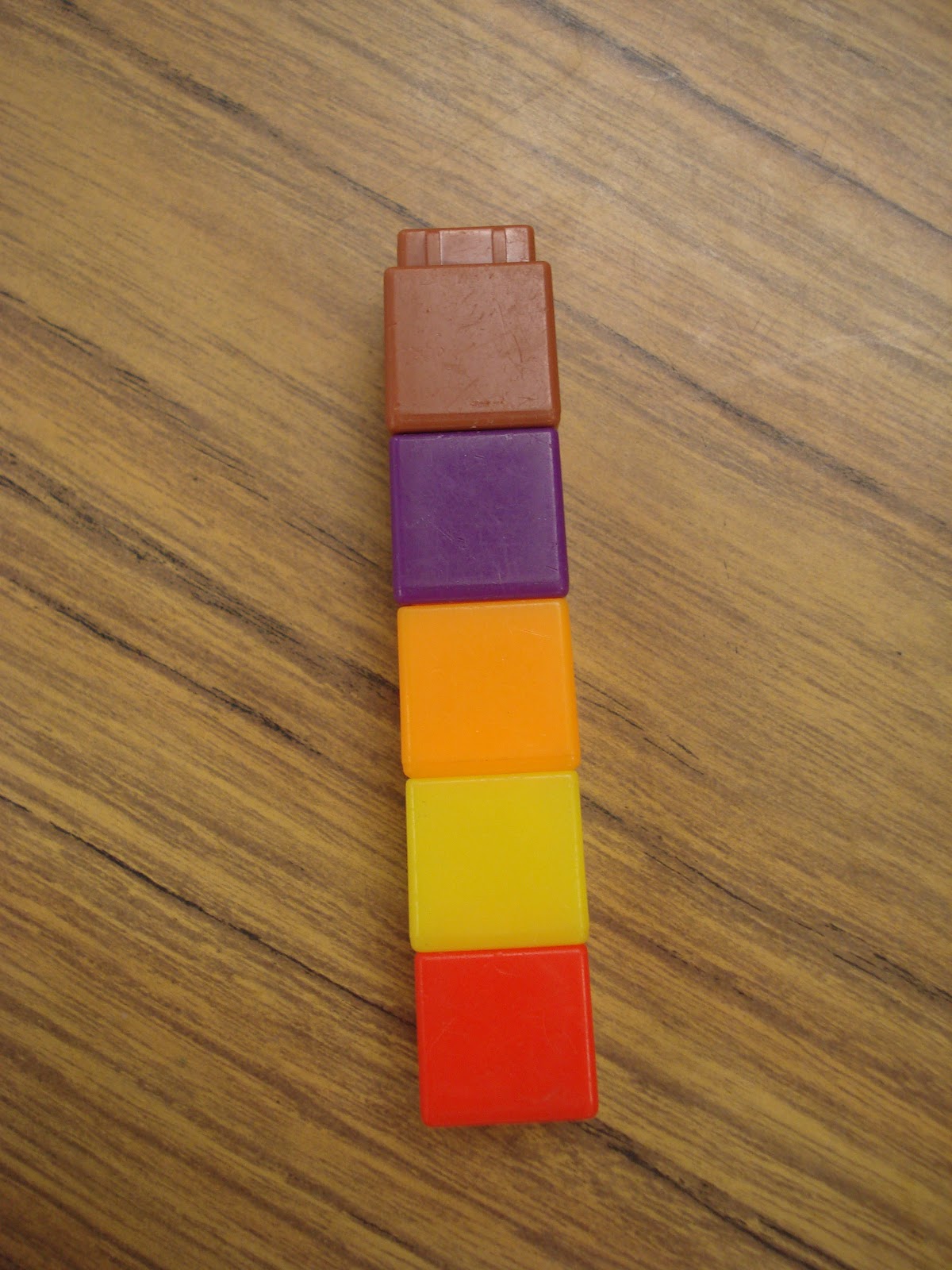 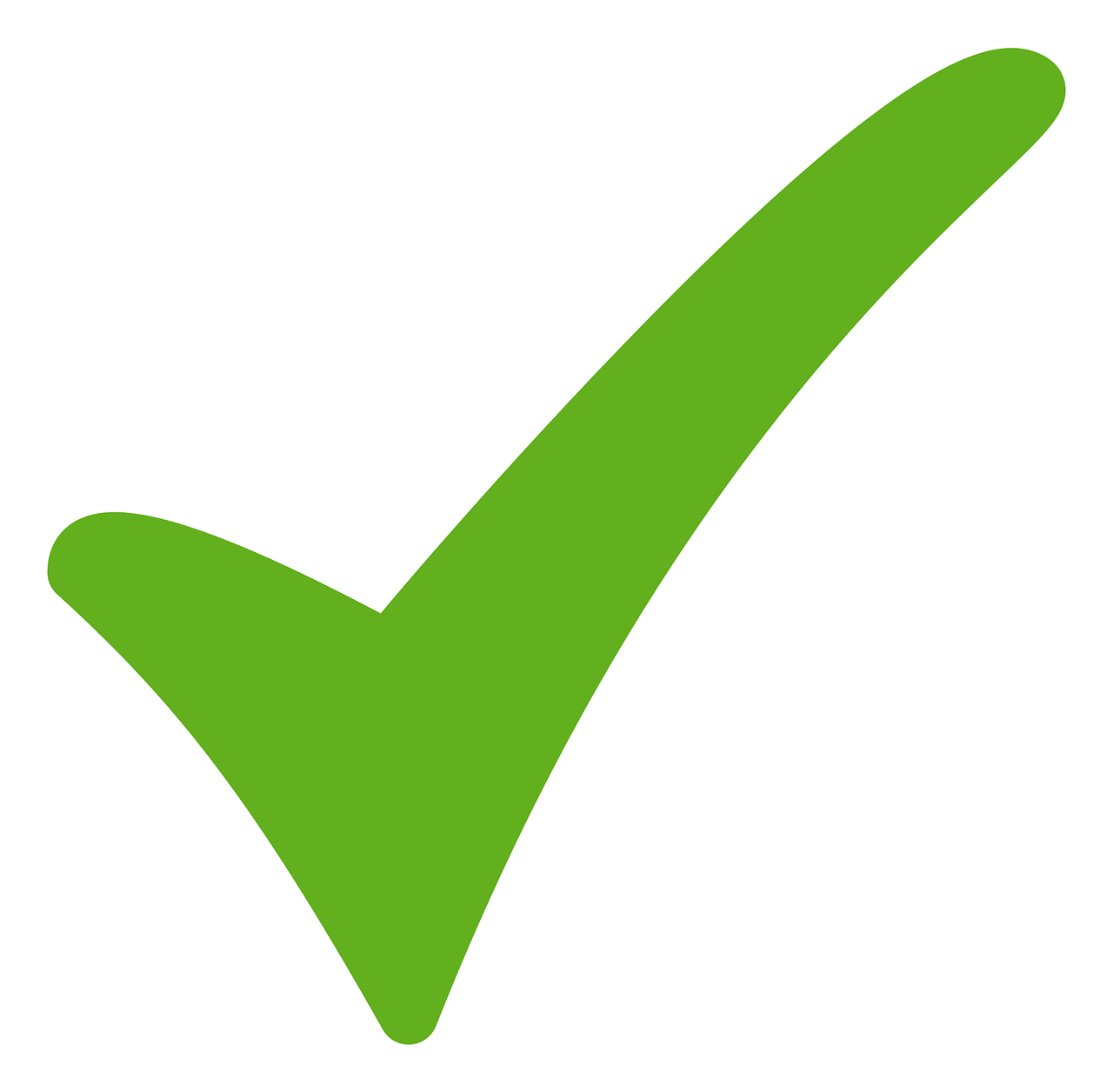 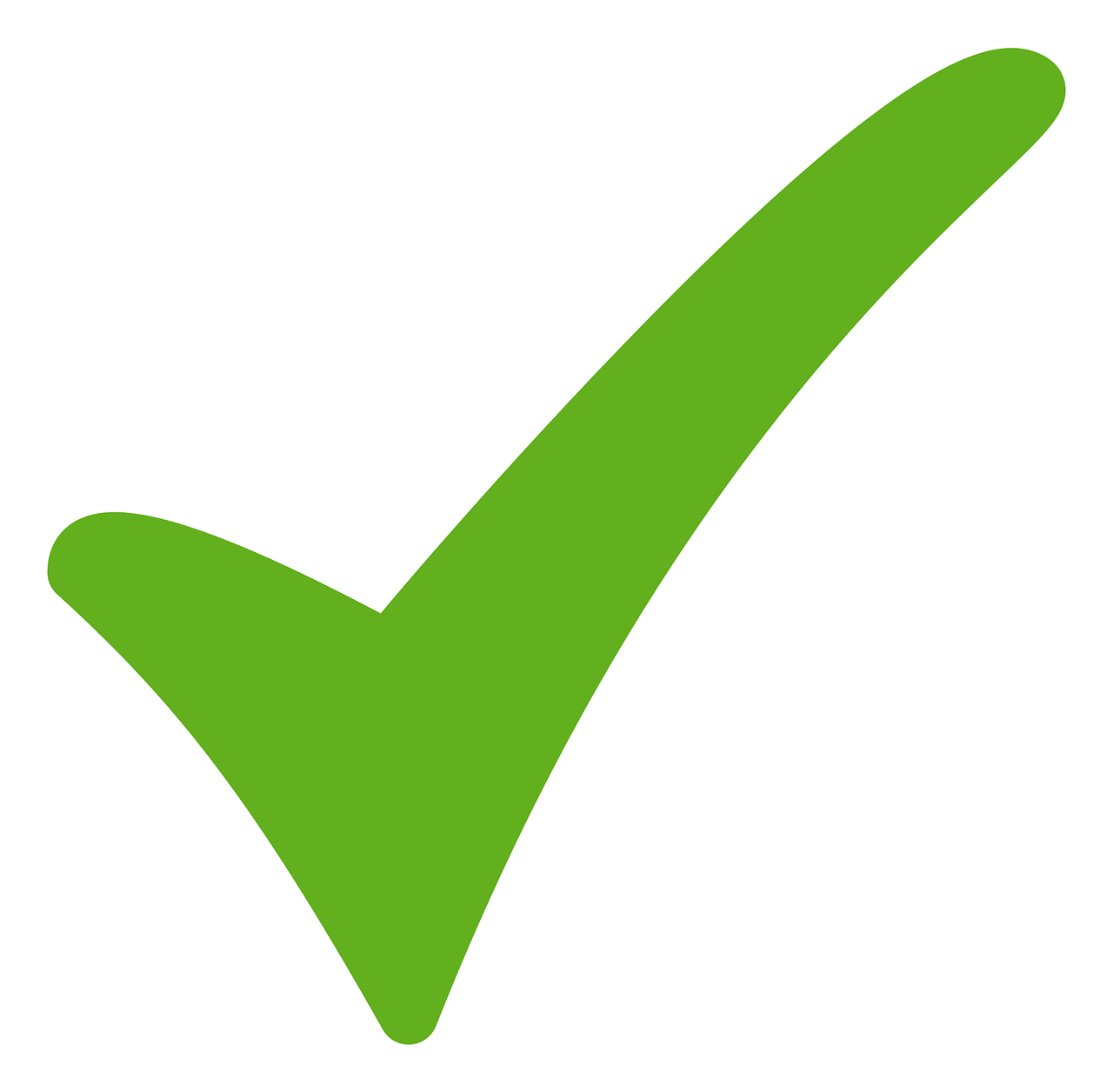 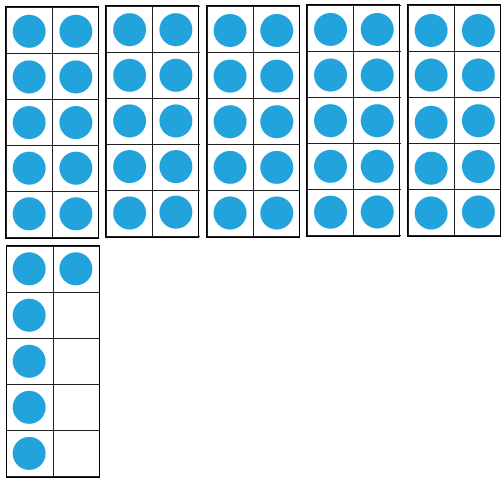 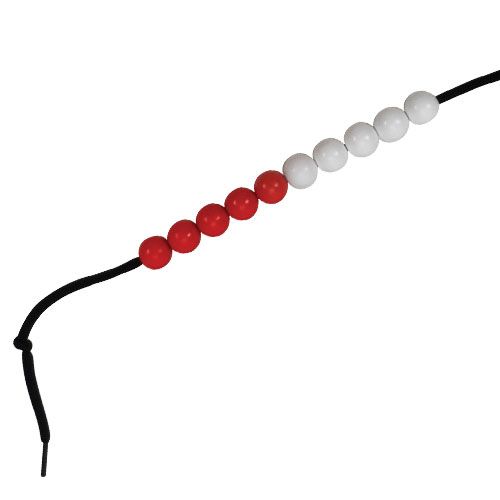 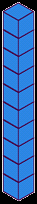 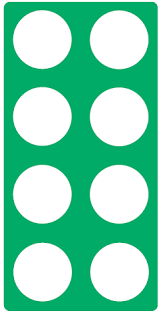 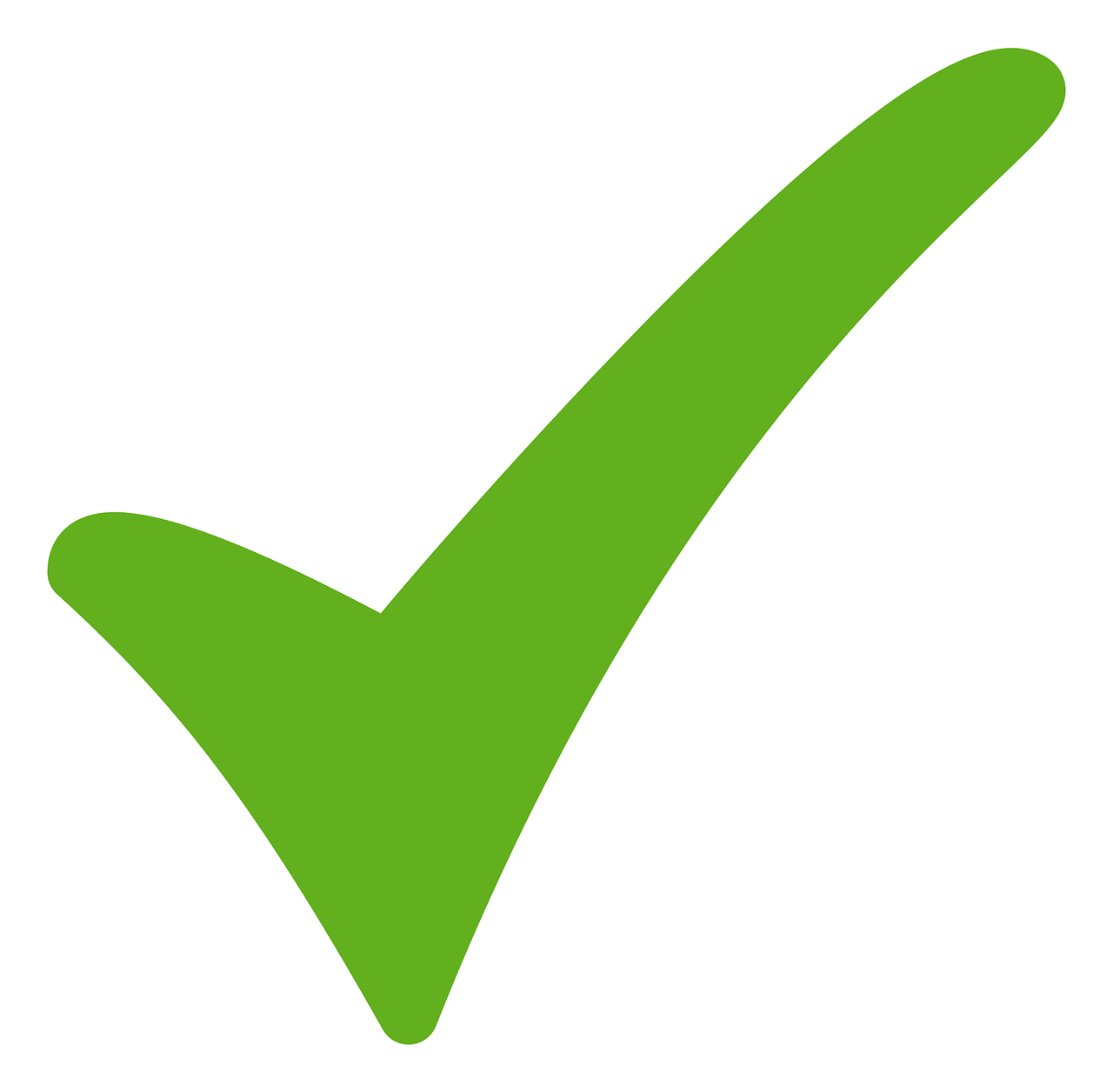 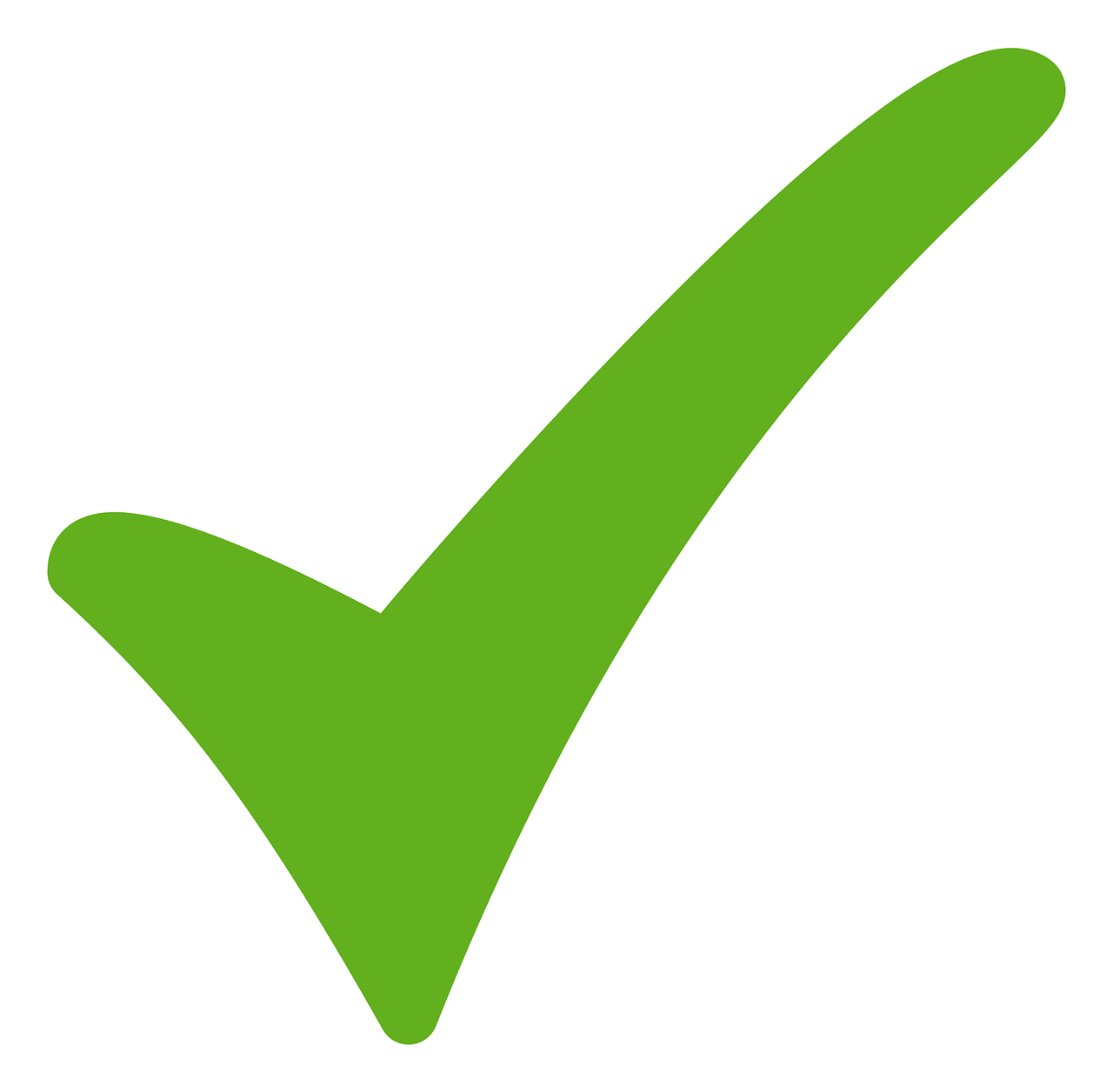 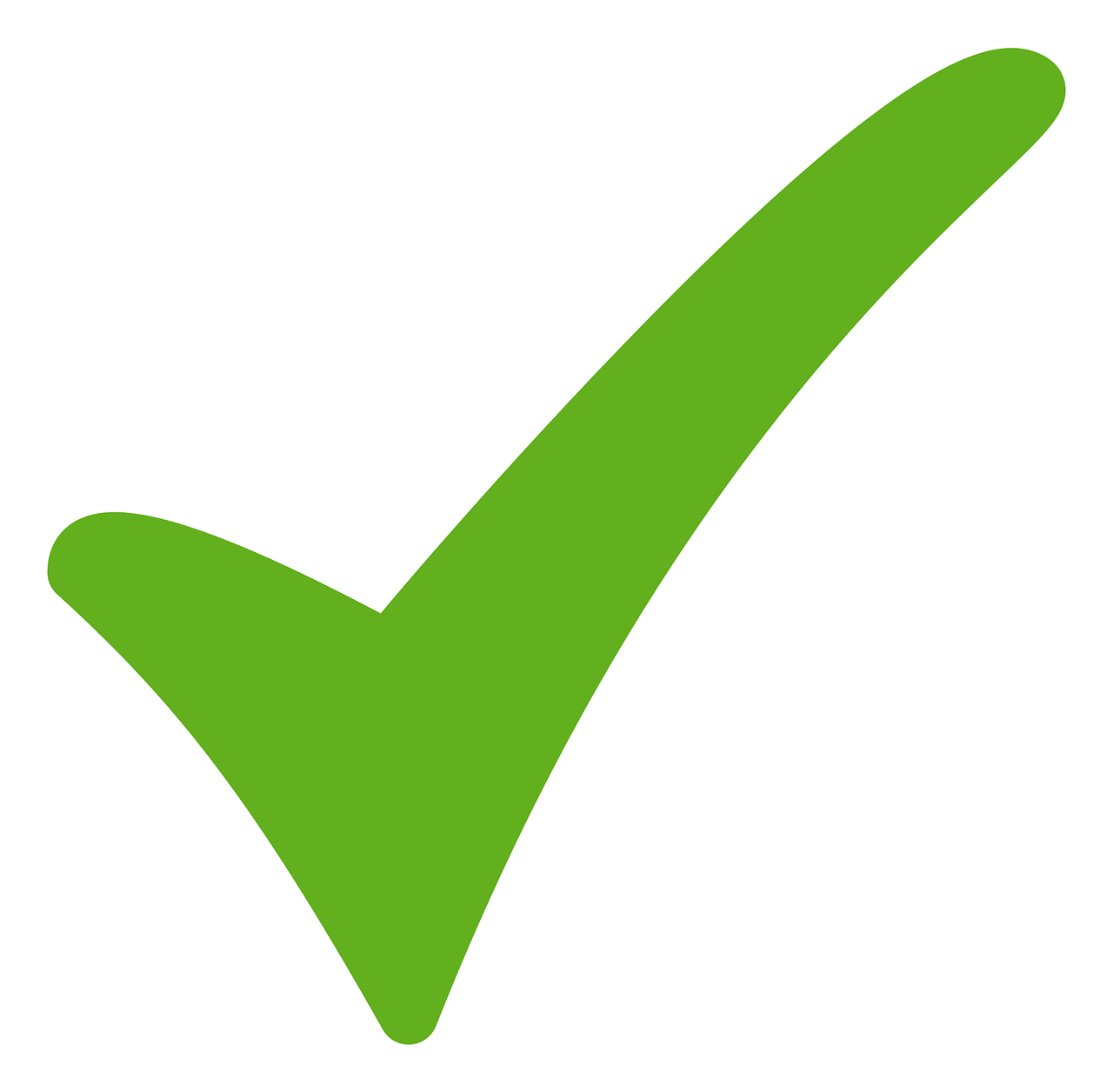 Which number is represented?
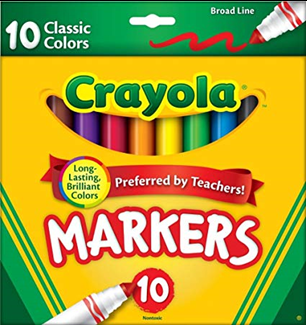 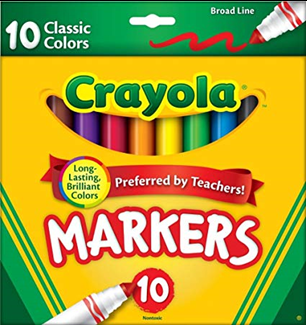 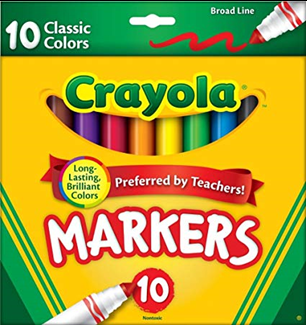 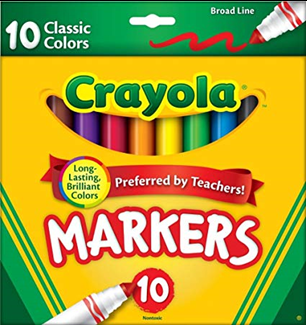 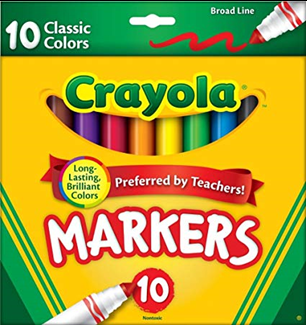 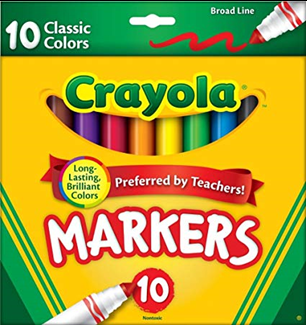 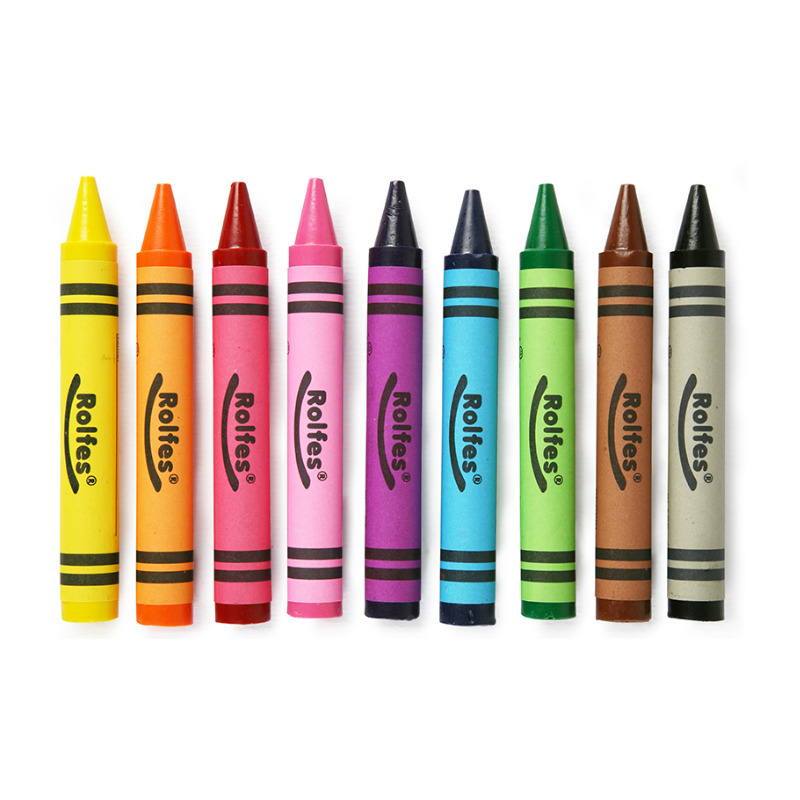 6 big groups of 10 makes 
60
9 small ones
69
We can also show this using the tens and ones objects called ‘Base Ten.’
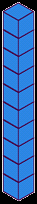 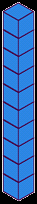 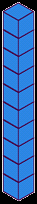 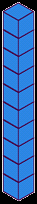 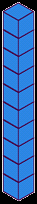 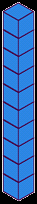 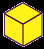 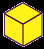 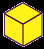 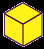 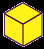 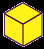 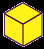 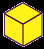 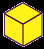 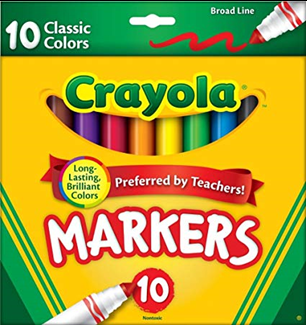 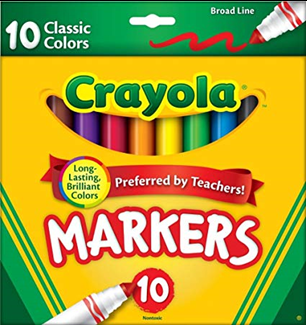 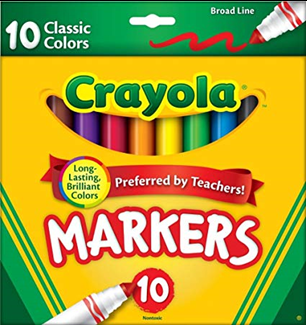 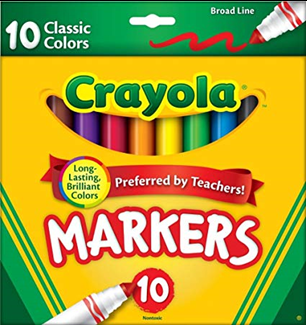 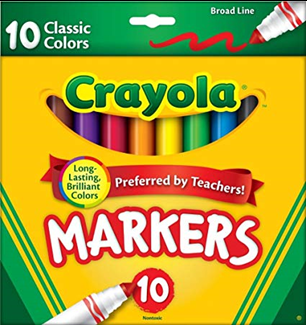 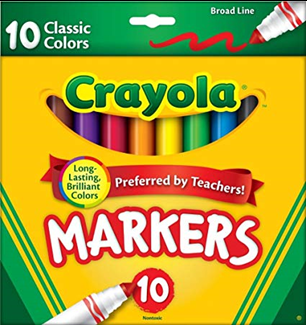 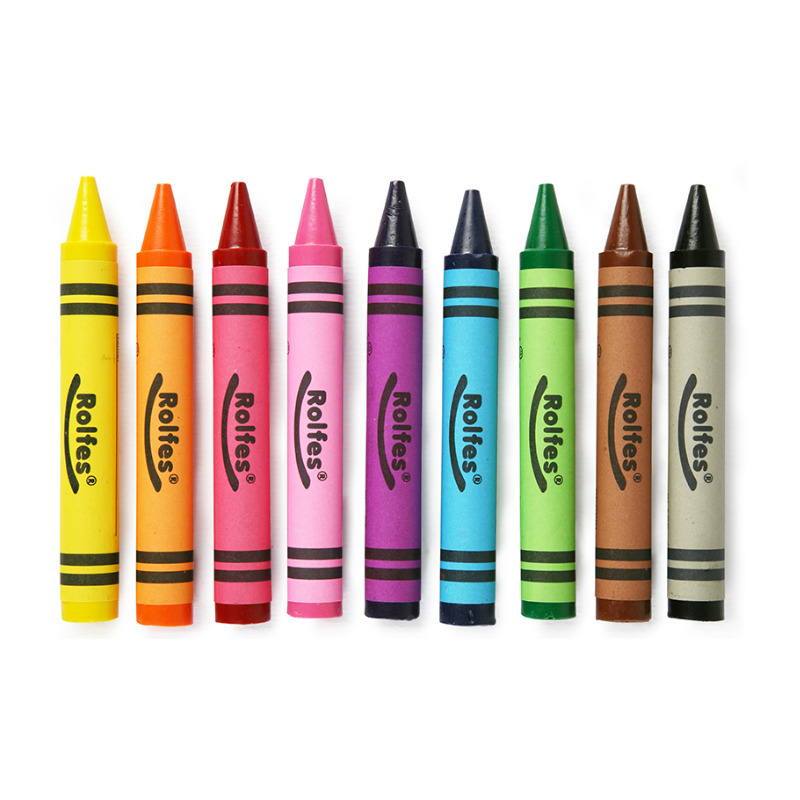 6 big groups of 10 makes 
60
9 small ones
69
Which number is represented?
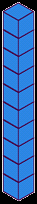 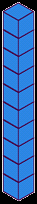 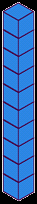 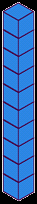 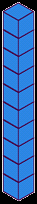 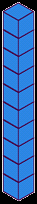 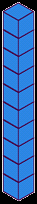 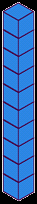 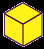 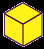 82
8 big groups of 10 makes 
80
2 small ones
We can also represent this using a place value chart.
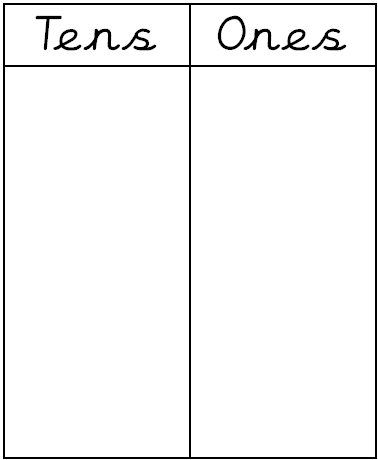 2 small ones
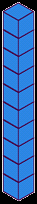 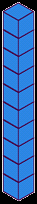 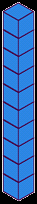 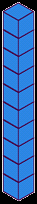 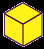 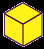 8 big groups of 10 makes 
80
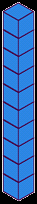 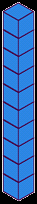 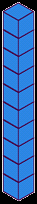 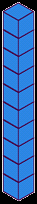 82
Which number is represented?
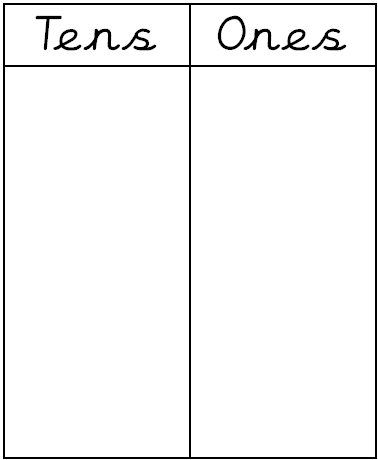 5 small ones
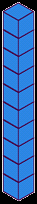 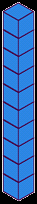 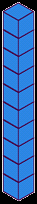 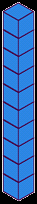 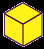 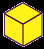 7 big groups of 10 makes 
70
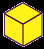 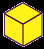 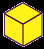 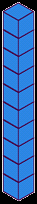 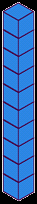 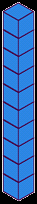 75
58
Can you explain how to represent the number                    ?
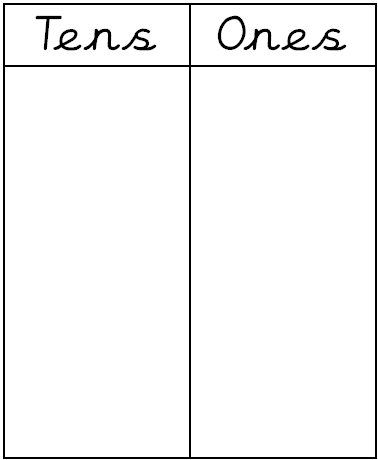 8 small ones
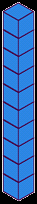 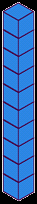 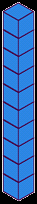 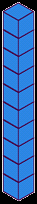 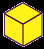 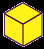 5 big groups of 10 makes 
50
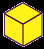 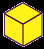 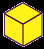 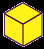 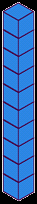 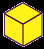 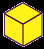